危难中的平安
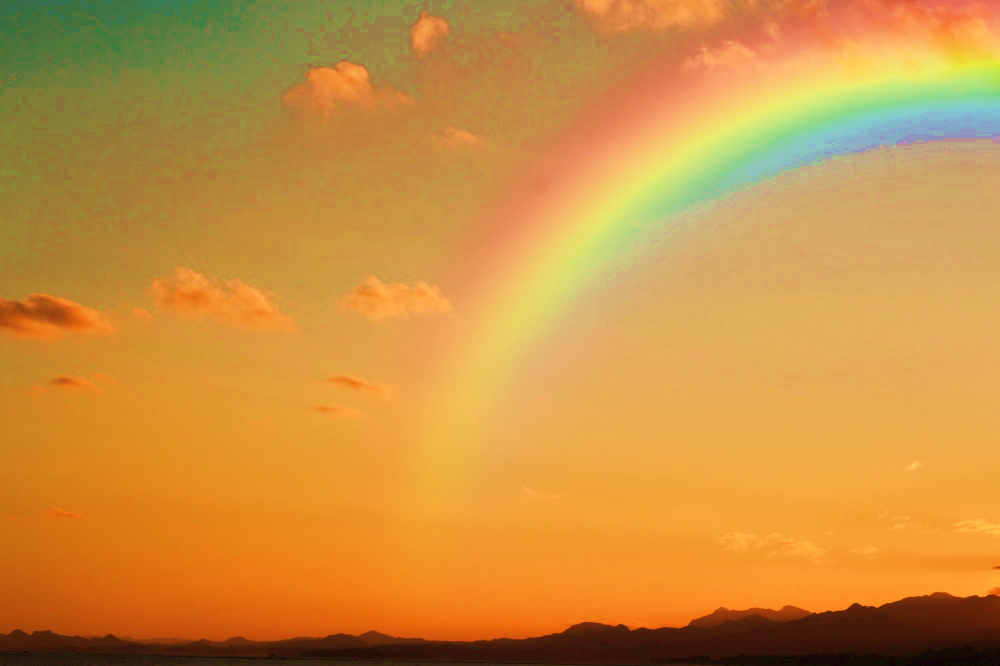 黃子嘉 牧師
使徒行傳
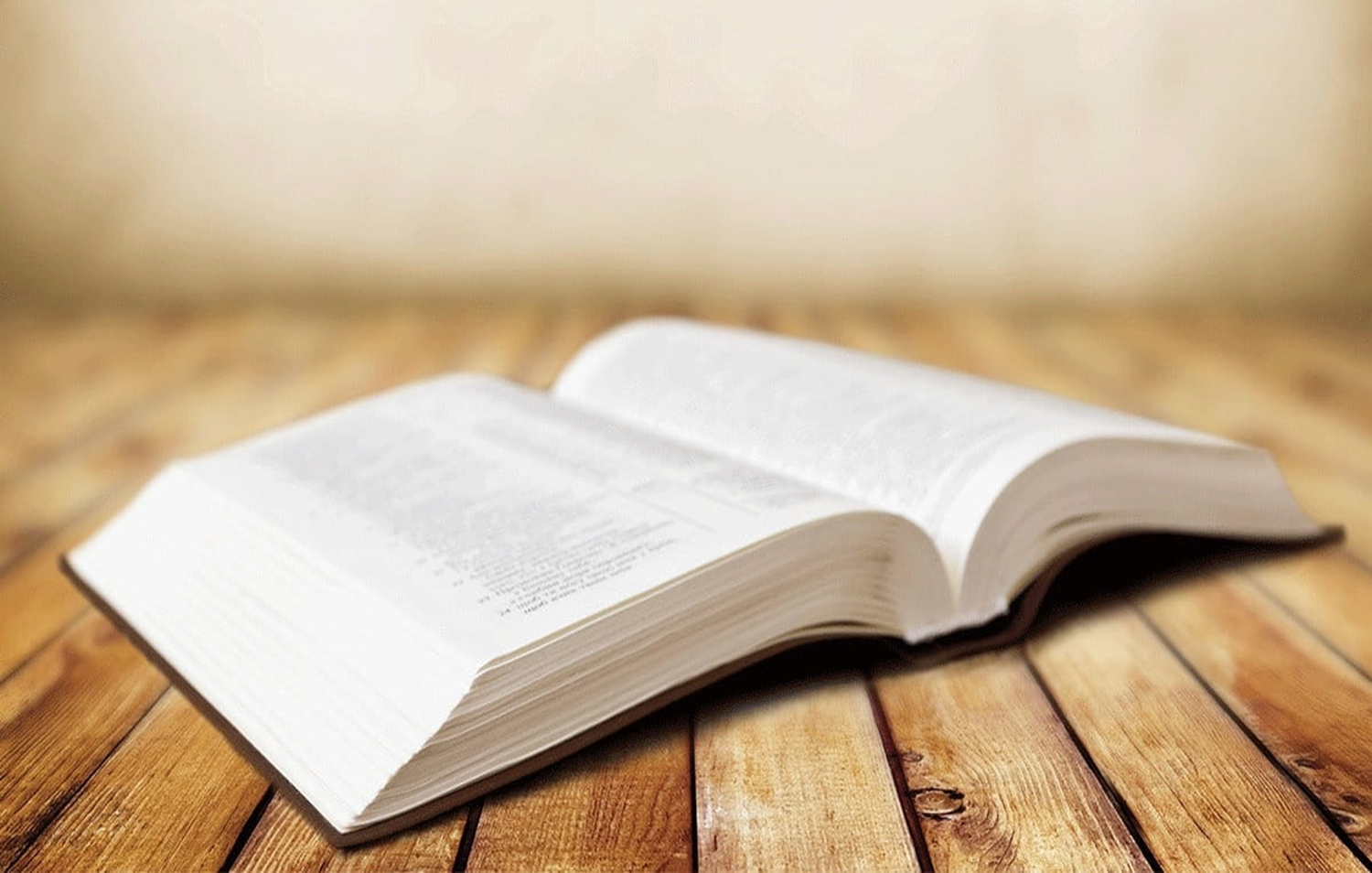 使徒行傳
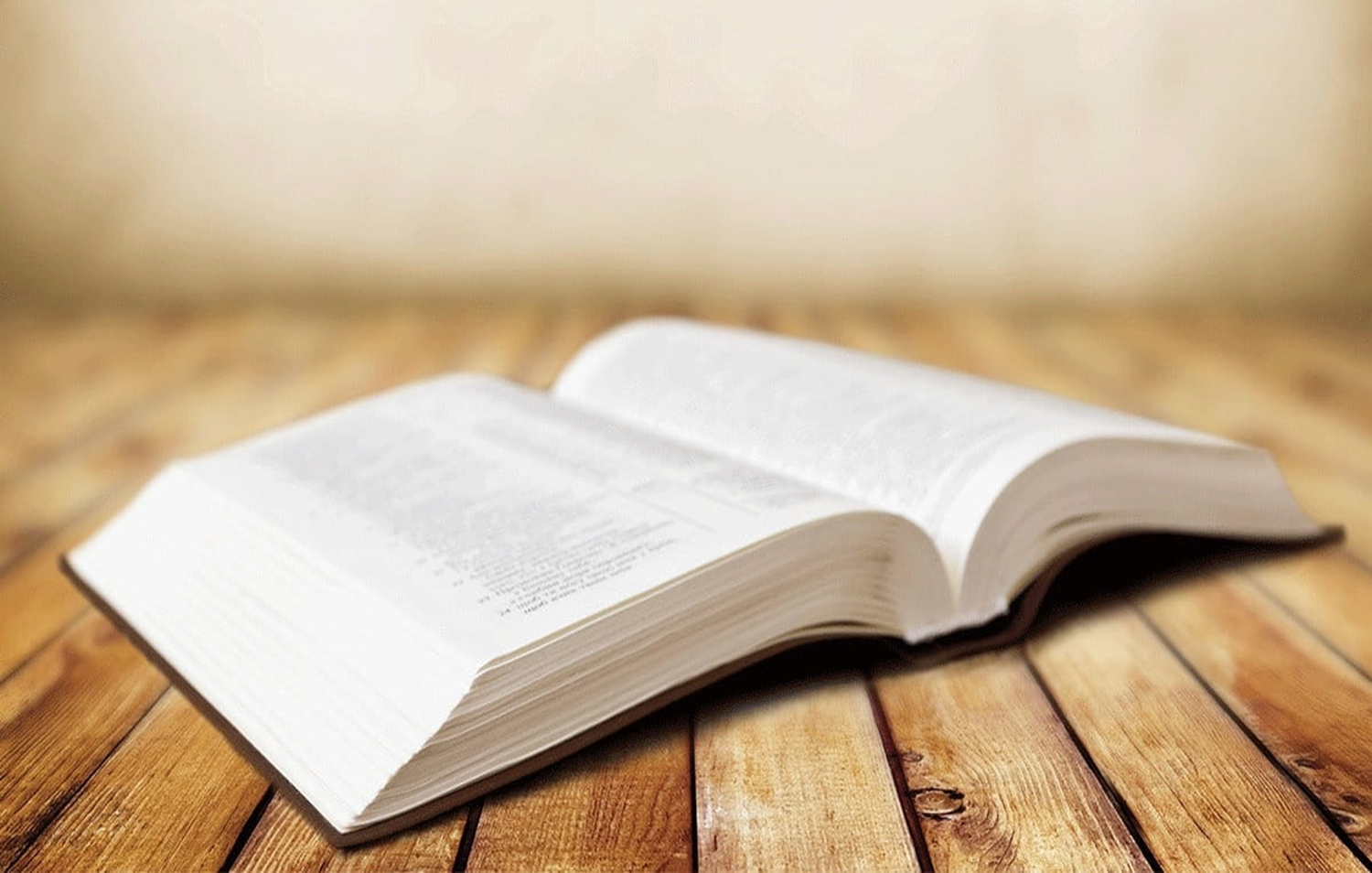 使徒行傳
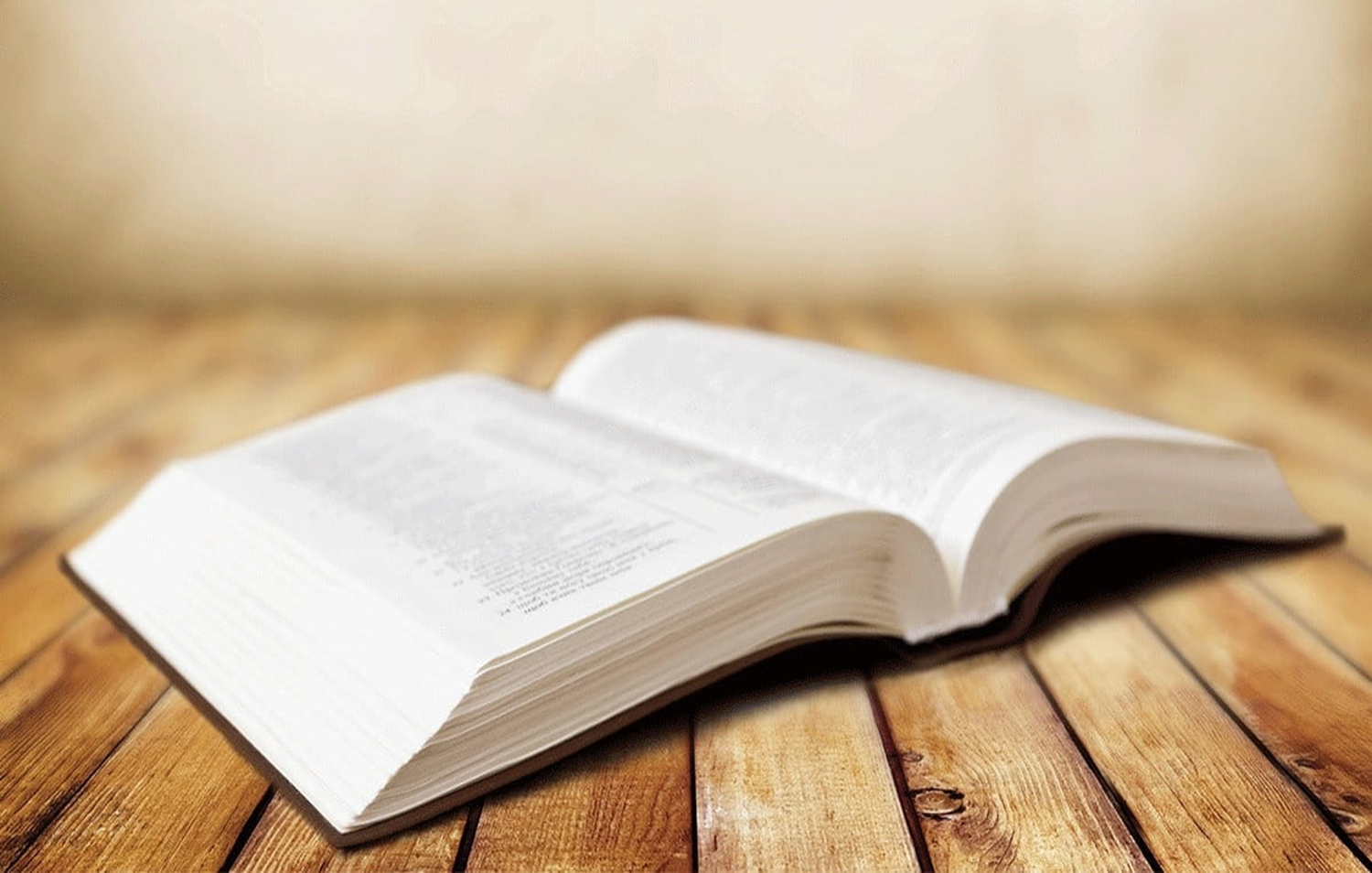 使徒行傳
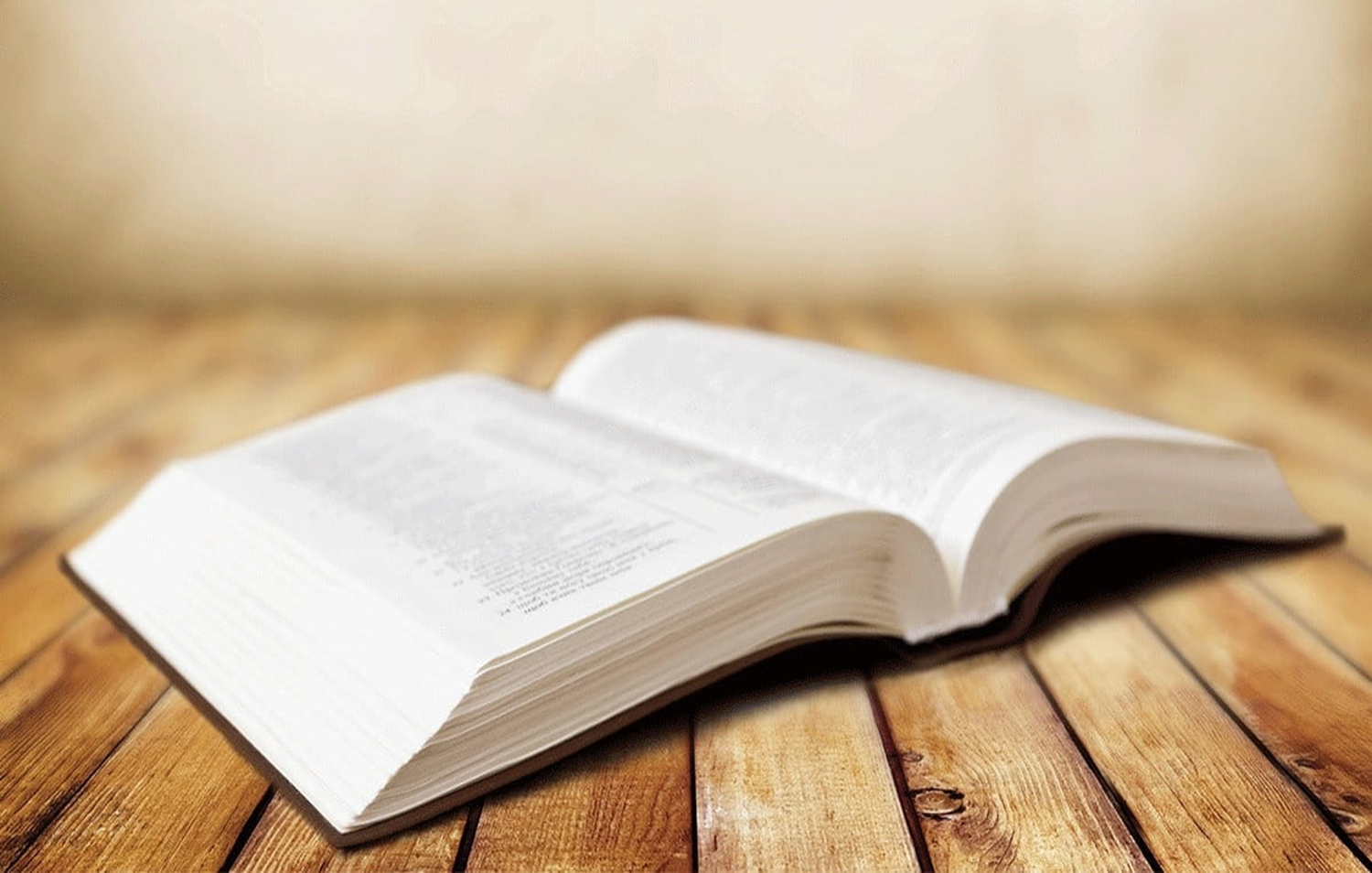 使徒行傳
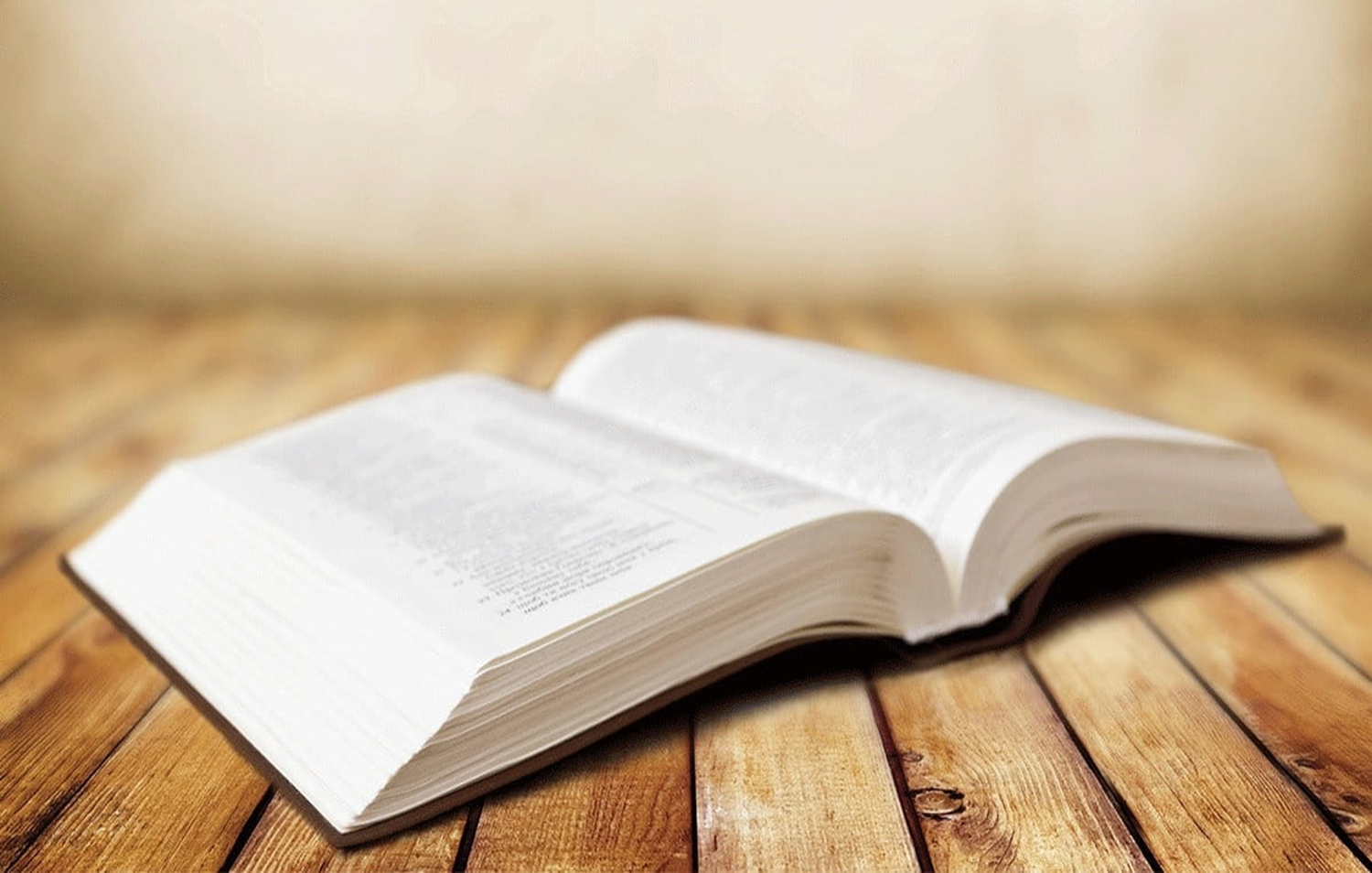 使徒行傳
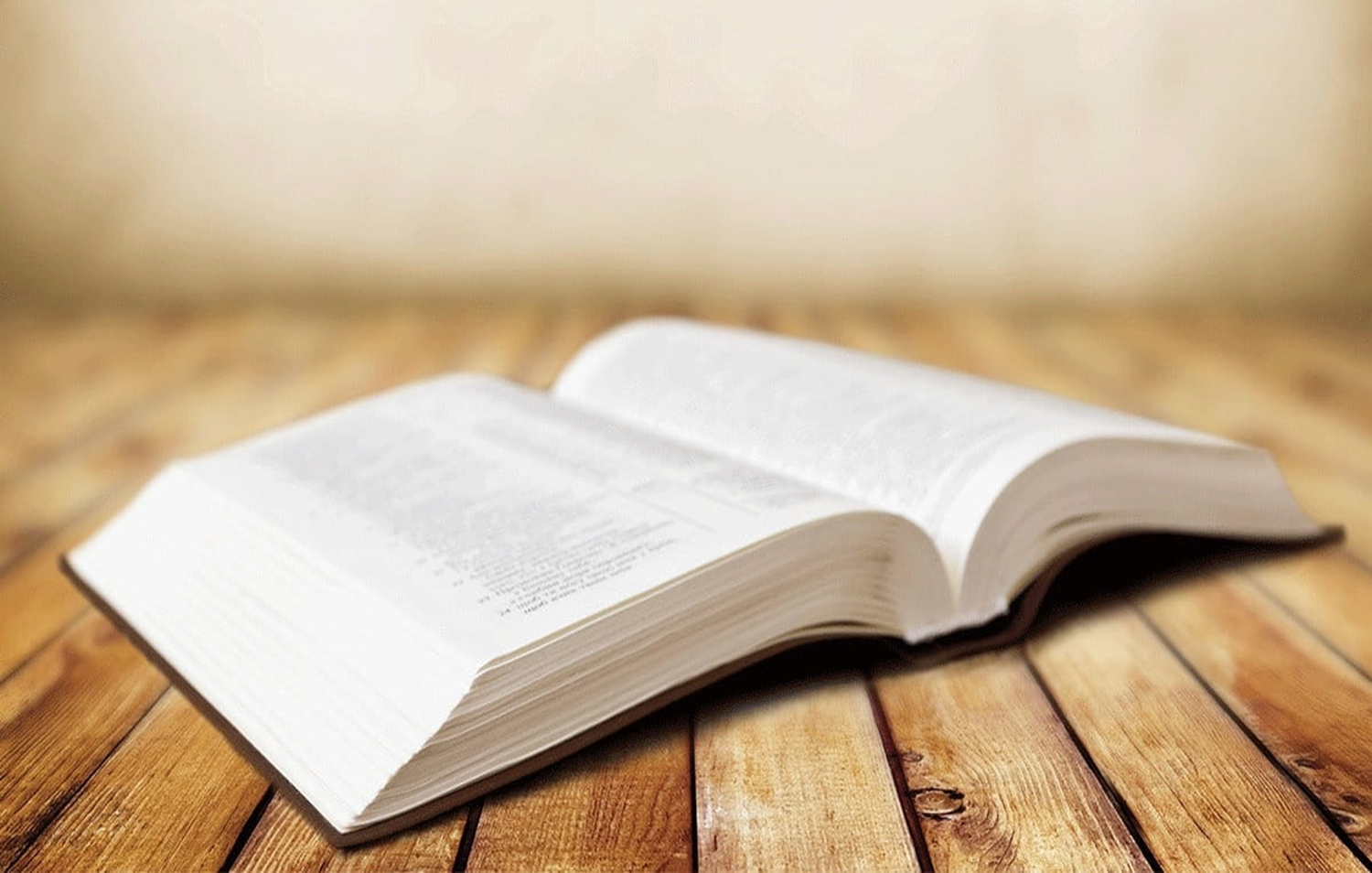 約翰福音
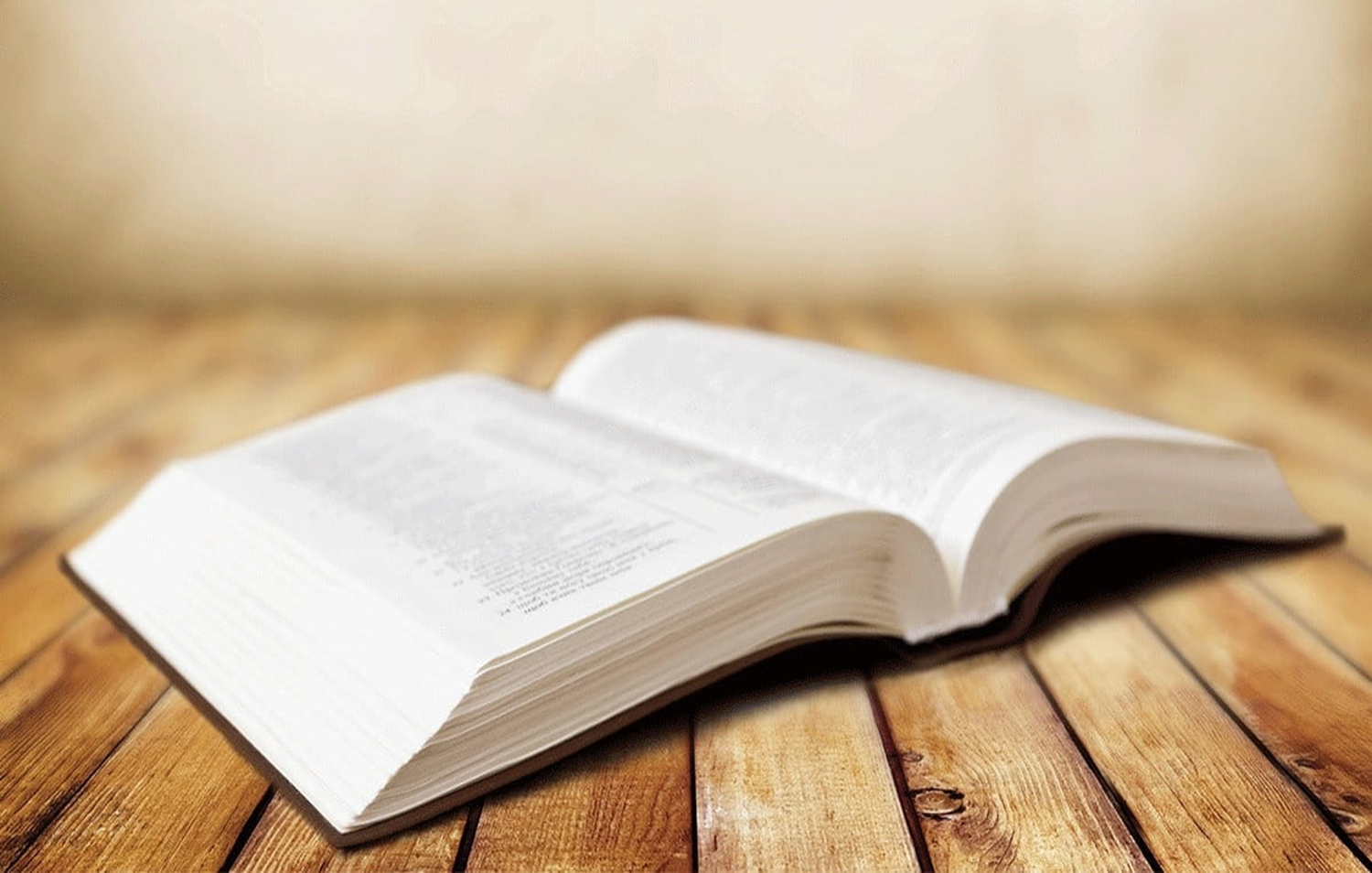 1)深知神永远作王
1)深知神永远作王
2)深知神永远爱他
1)深知神永远作王
2)深知神永远爱他
3)深知神旨意美好
1)深知神永远作王
2)深知神永远爱他
3)深知神旨意美好
4)深知神垂听祷告